Molecular basis of some blood coagulation disorders
Blood coagulation cascade
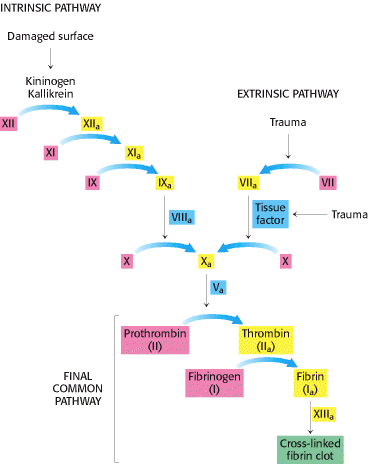 Vascular injury
Ca 2+
Ca 2+
VWF
Ca 2+
Thrombonase
vitK
Fibrinolysis
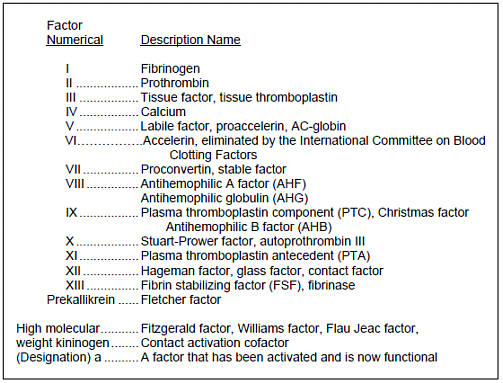 Vitamin K
Vitamin K1 is abundant in vegetable oils and green leafy vegetables e.g.  Spinach, peas and cabbage.
Vitamin K2 is synthesized by intestinal flora and is found in animal tissues.  Putrefied fish meal is a rich source.
Sources of vitamin K include tomatoes, cheese, egg yolk, and liver. 
Breast milk is NOT a good source of vitamin K.
Vitamin K is required for post translational modifications of several proteins required in the coagulation cascade. 
It converts blood clotting factors (II, VII, IX and X) to the active state. They are synthesized in liver in an inactive precursor form.
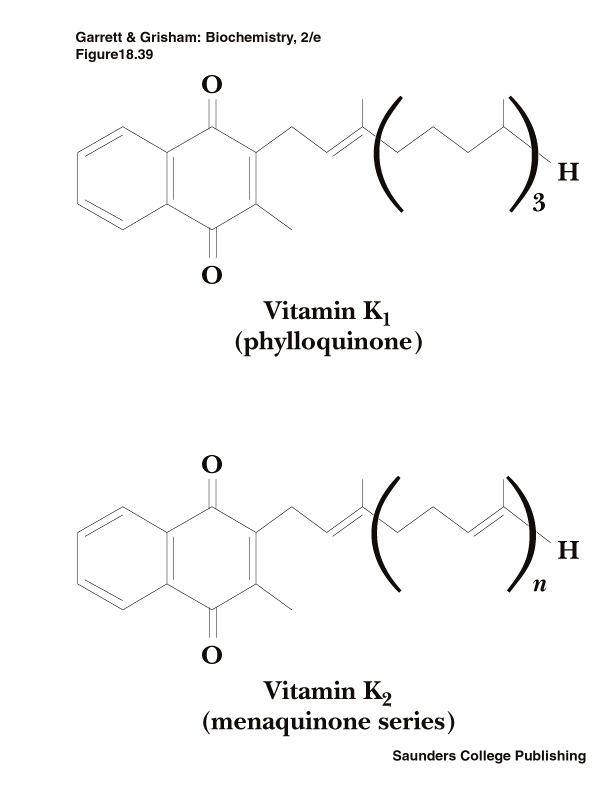 Mechanism of vitamin K-dependent activation for prothrombin
Prothrombin is synthesized in liver in an inactive precursor form called  pre-prothrombin.
Pre-prothrombin  (prothrombin precursor)  conversion to  prothrombin  requires vitamin K-dependent carboxylation  (of specific glutamic acid residues to -carboxyglutamic)
         Pre-prothrombin                              Prothrombin
            (Glutamate)                             (γ caboxyglutamate)
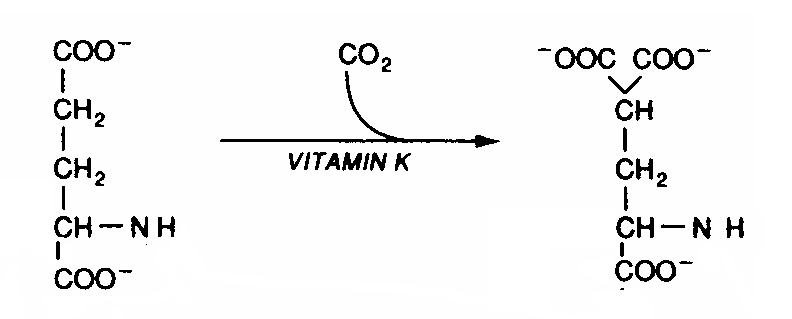 Vit. K-dependent 
carboxylase
3. The γ- carboxygulatmic acid residues are good chelators    
     which allow prothrombin (active) to bind (chelate) calcium.
4. Prothrombin-Ca++-complex  binds to phospholipids  of cell 
    membrane where proteolytic  conversion to thrombin can   
    occur.

Function:
- Vitamin K is an essential cofactor for the 
  carboxylase enzyme in  specific protein 
  molecules such as:
1- Blood clotting factors (II,VII, IX, X).
2- Bone calcium-binding proteins as osteocalcin.
3- The product of Growth arrest specific gene 
     Gas6 which is involved in differentiation & development of 
     nervous system.
Ca++
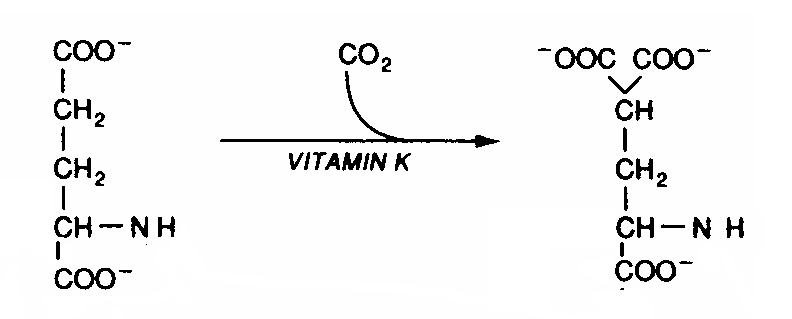 Vitamin K cycle









Role of liver in blood clotting:
Site of clotting factors synthesis.
Site of bile salts synthesis (to help vit. K absorption).
Liver failure: results in severe bleeding problems.
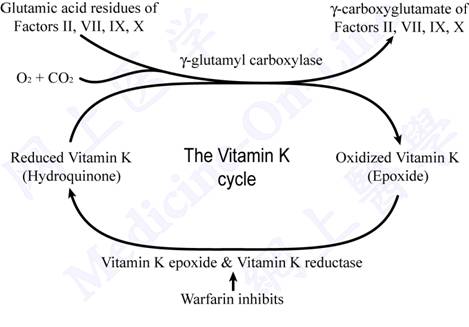 Anti-coagulants
 Dicumarol & warfarin  are antagonists of vitamin K (anti-
  coagulants). 
 Are used to reduce blood coagulation in patients at risk of 
  thrombosis. Thus, vitamin K is the antidote to an overdose of 
  warfarin.
Deficiency 
Causes:
Primary deficiency: rare 
Secondary deficiency: 
- Fat malabsorption.
- In newborn who lack bacterial colonization. 
 long-term or high-dose administration of antibiotics (they kill the 
  bacteria in large intestine).
- Anticoagulant Therapy. 
- In patients suffering from Liver diseases (obstructive jaundice).
Vitamin K deficiency
Manifested by:
Bleeding tendency (GIT, ecchymoses) from minor wounds. 
 Nose & gum bleeding. 
 Heavy menstrual bleeding. 
- Increased risk for osteoporosis.

Diagnosed by:
 Prolonged blood coagulation time: prolonged prothrombin  
  time (↑↑ PT). [ blood takes 10-13.5 sec to clot]. 

Prevention: single shot of vit. K at birth in newborn.
The clotting process must be precisely regulated
- Hemorrhage and thrombosis must be regulated by mechanisms that
  normally limit clot formation to the site of injury.
- Activated factors are short-lived because they are diluted by blood flow,   removed by the liver, and degraded by proteases

Regulation-Two Mechanisms    
1- Va and VIIIa factors are digested by protein C, a protease that is               switched on by the action of thrombin which has dual function: 
     a- It catalyzes the formation of fibrin 
     b- it initiates the deactivation of the clotting cascade.
2- Specific Inhibitors of clotting factors are crucial in terminating blood 
    clotting as:
      a- Tissue factor pathway inhibitor (TFPI), inhibits the complex of   
          TF- VIIa - Xa .
      b- Anti-thrombin-III, another inhibitor which is inactivates thrombin, 
          its inhibitory action is enhanced by negatively charged heparin.
Diagnostic Tests
A- Activated partial thromboplastin time (aPTT): measures effectiveness 
    of clotting factors (in seconds) (intrinsic pathway) 
    It is only elevated in:
    1- Factor XI, IX, or VIII deficiency
    2- Factor XI, IX, or VIII specific factor inhibitor
    3- Heparin contamination
    4- Antiphospholipid antibodies

B- Prothrombin time (PT) (extrinsic pathway)
    It is only elevated in:
    1- Factor VII deficiency
    2- Congenital (very rare)
    3- Acquired (Vit K deficiency, liver disease)
    4- Factor VII inhibitor
    5- Rarely in patients with modest decreases of factor V or X
C- Measurement of the amount of each factor in the plasma and aPTT 
    test performed as routine diagnostic tests for bleeding disorders
D- ELISA detects the presence of antibodies to clotting factor proteins.
Molecular basis of some blood clotting disorders
1- Von Willebrand disease: most common inherited bleeding disorder 
- The genetic mutations result in inherited deficiency of Von Willebrand
- It is associated with an increase in aPTT, thus prolonged bleeding 
  time despite normal platelet count
- Because vWF binds factor VIII and stabilizes it, a deficiency of vWF 
  gives rise to a secondary decrease in factor VIII levels.

Von Willebrand disease types
- Gene is located  on chromosome 12
- Type-1 and type-3, both have reduced quantity of circulating vWF
 Type-1, an autosomal dominant disorder, accounts for 70% of all cases 
  and the level of vWF in the blood range from 20%-50% of normal.
Type-3 is autosomal recessive due to deletions or frameshift mutations 
  with total deficiency, accounts for 5-10% of the cases.
- Type-2 is associated with qualitative defects in vWF, autosomal 
   dominant due to missense mutations resulting in nonfunctional vWF        levels. 
- Accounts for 20% of all cases. 
- Type 2 is broken down into four subtypes: type 2A, type 2B, type 2M     and type 2N, depending on the presence and behavior of multimers     of vWF.
- Acquired vWD: This type of vWD in adults results after a diagnosis 
   of an autoimmune disease, such as SLE, or from heart disease or some 
   types of cancer. 
- Also, it can also occur after taking certain medications.
2- Classic Hemophilia
 Hemophilia A: most common blood clotting defect-permanent tendency  
  for hemorrhage due to missing factor VIII of the intrinsic pathway or 
  marked reduction of its activity. It is X-linked recessive disorder due to 
  an inversion mutation in intron 1 (5%) or 22 (45%). Nonsense/stop 
  mutations prevent factor production. Missense mutations may affect 
  factor production, activity or half-life. Over 600 missense mutations 
  identified
- Hemophilia B: factor IX  deficiency (X-linked recessive disorder). 
  Most cases associated with point mutations. Deletions in about 3% of 
  cases. Promoter mutations in about 2% 
 Hemophilia C: factor XI deficiency (autosomal recessive disorder).
 Parahemophilia: autosomal recessive disorder due to deficiency of 
  factor V.
 Their clinical features are similar to that of hemophilia A
 The blood level of factor VIII in severe hemophilia A patient is less 
  than 5% of normal.
- Patients have normal platelet count and bleeding time, but prolonged 
  aPTT
- Patients are generally treated by blood transfusion of  concentrated 
   plasma fraction containing factor VIII,  with its associated dangers:
        a- Hepatitis or HIV/AIDS
        b- Possibility of patients making auto-antibodies
- Recently, treatment has been made much safer as a result of cloning and 
  expression of the gene for factor VIII (protein).
- Through the DNA recombinant technology, the pure protein can be 
   isolated and administered to patients with none of those dangers.
3- Thrombosis 
- Four primary influences that contribute to the pathogenesis:   a- Endothelial injury (dominant)          
        b- Abnormal blood flow   c- Hypercoagulability (less)  
   d- Alteration of the coagulation pathways
- May be primary (genetic) or secondary (acquired)
- Defects of the protein C pathway and increased levels of coagulation   
   factors [due to a mutation in protein C (changed amino acid serine into
   proline at position 270)].
- Protein C is involved in deactivation of blood clotting factors (Va and 
  VIIIa)- Factor V and prothrombin mutations are common genetic risk factors 
  for venous thrombosis.
The factor V mutation produces a change in amino acid arginine 506 
  into glutamine rendering factor V resistant to cleavage by protein C.
- Most affected individuals develop venous thrombosis and are young 
  adults or teenagers heterozygous for the deficiency with levels of 
  functional protein C  of 40 - 65%.

4- Thrombocytopenia
- Reduction in platelet number (less than 20,000-50,000).
- Could be non-immunogenic - mechanical injury
 Immunogeneic -development of autoantibodies against the platelets self   
  antigens (membrane glycoproteins complexes Ib-IIIa and Ib-IX).
- Drug-induced thrombocytopenia as quinine, sulfonamide and other 
  antibiotics.
- Heparin therapy, misdiagnosis can have severe consequences.
5- Disseminated intravascular coagulation (DIC)
- Disorders ranging from obstetric complications to advanced
   malignancy and bacterial sepsis
- Organ involved release thromboblastic substances,  factor X, 
  endotoxins and cytokines
-  All increase tissue factor expression.
- Inhibit protein C activity by suppressing thrombomodulin expression      on endothelium
- Sudden widespread of fibrin thrombi in the microcirculation
- Cause diffuse circulatory insufficiency, in the brain, lungs, heart and        kidneys
6- Thrombotic thrombocytopenia purpura (TTP)
- Widespread formation of hyaline thrombi comprised of platelet 
  aggregates in the microcirculation
- Patients are deficient in ADAMTS 13 (Willebrand factor-cleaving 
  protease) gene which encodes an vWF metalloproteinase enzyme
- Deficiency may be inherited or acquired
- Enzyme normally degrades high molecular weight multimers of vWF 
- Absence of this enzyme due to mutations causes multimers of vWF 
  accumulates in the plasma leading to aggregation of platelets in the 
  microcirculation
- ADAMTS 13 is also called disintegrin and metalloproteinase with a 
  thrombospondin type 1 motif, member 13